History
Who was Guy Fawkes?

Lesson 2 of 3
Miss Emms
Star Words
Guy Fawkes
The conspirators
‹#›
What happened next?
End of Lesson Quiz
In this lesson, you will need:
Paper
Pencil
Brain
✎
📓
🧠
‹#›
Star Words
⭐
⭐
conspirators
Guy Fawkes
⭐
⭐
religion
Catholics
⭐
⭐
Protestants
⭐
⭐
‹#›
Recap questions
‹#›
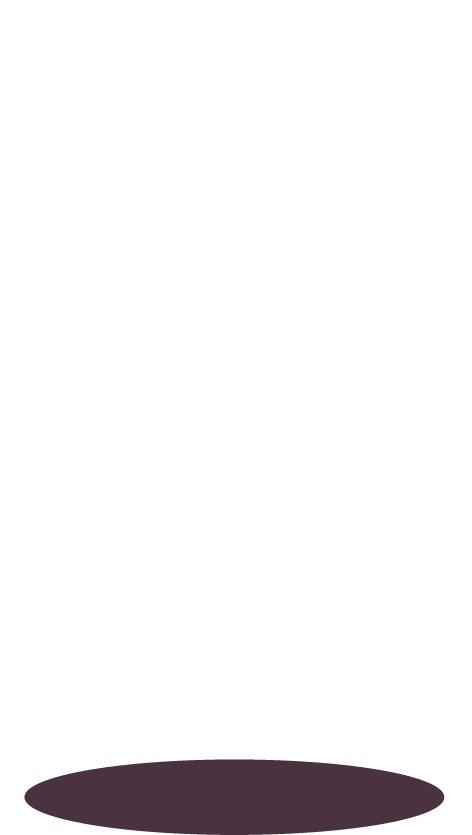 Pause the video to complete your task
Catholic
Protestant
King James I was a ____________.

Guy Fawkes was a _____________.

The ____________ were in charge.
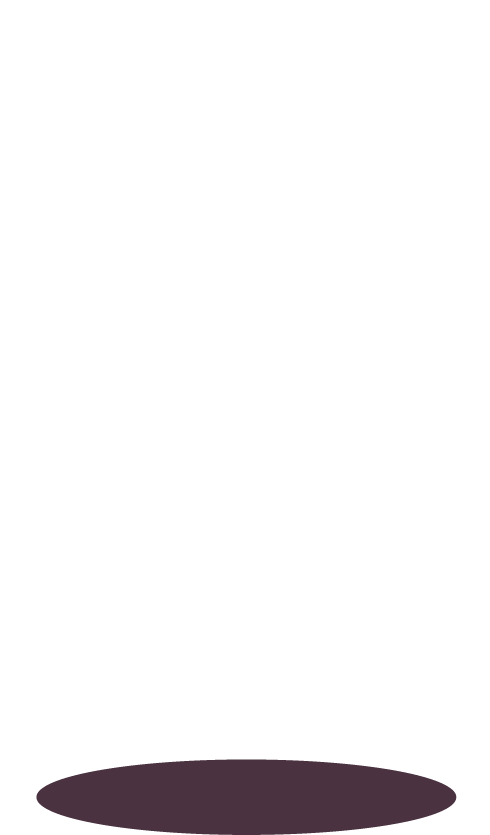 Resume once you’re finished
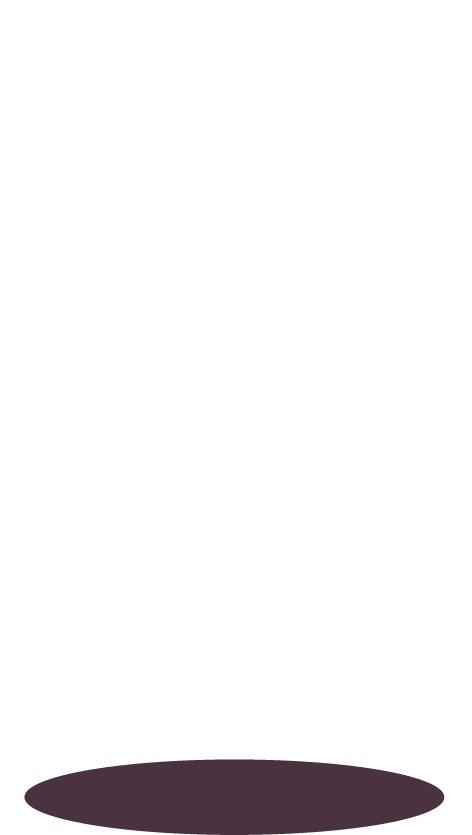 Pause the video to complete your task
Why did Guy Fawkes want to blow up the houses of Parliament?
Tell your screen
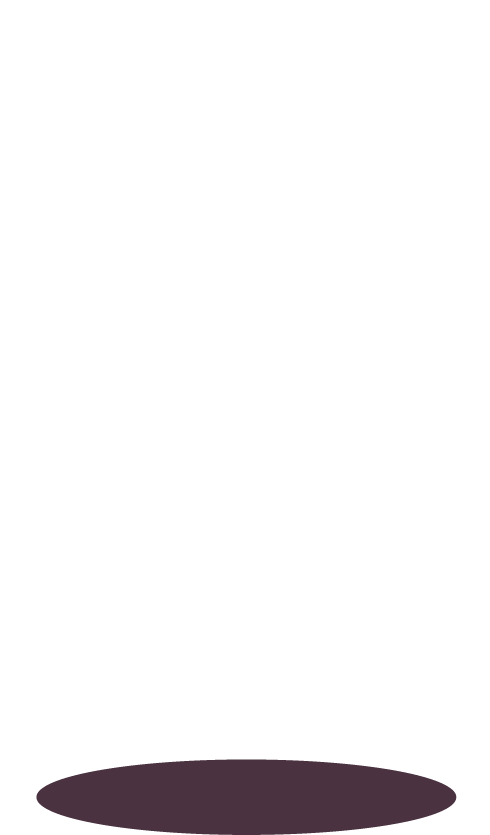 Resume once you’re finished
Guy Fawkes
‹#›
Guy Fawkes
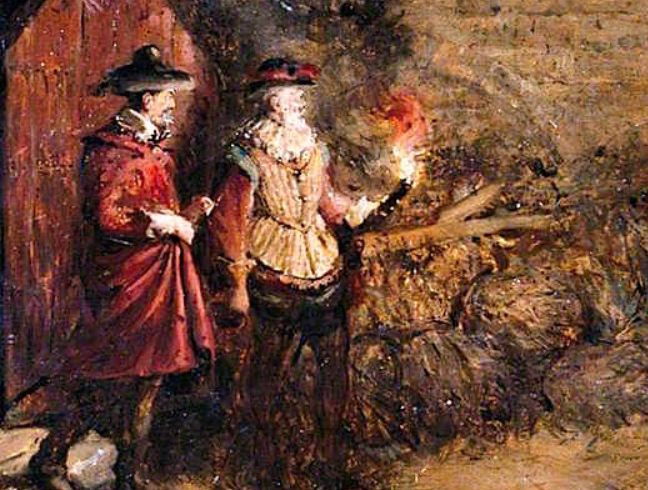 Credit: Guy Fawkes, Charles Gogin, Wikimedia Commons
‹#›
Guy Fawkes
Guy Fawkes was born on 13th April 1570 in York.
His Catholic religion was very important to him.
He went to war in Europe to fight on behalf of Spain, which was a Catholic country.
A man called Robert Catesby wanted Guy Fawkes’ help in a plot to kill King James I.
Robert Catesby wanted Guy Fawkes to help, because he knew how to use gunpowder.
‹#›
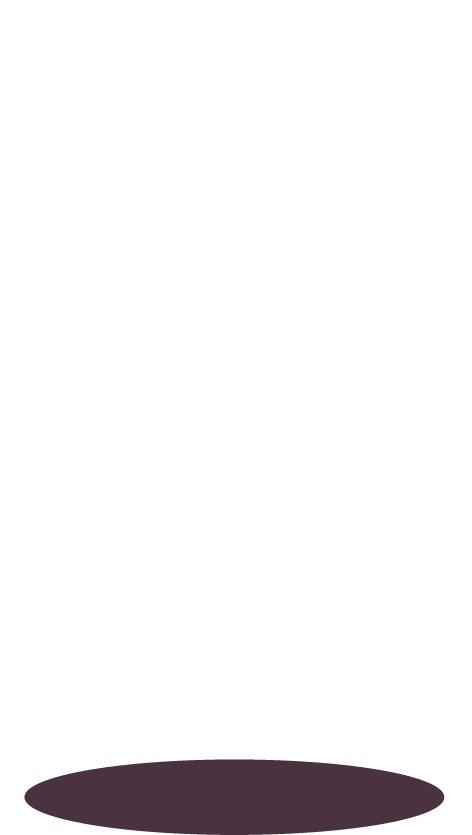 Pause the video to complete your task
Can you remember the name of the man who asked Guy Fawkes to help him?
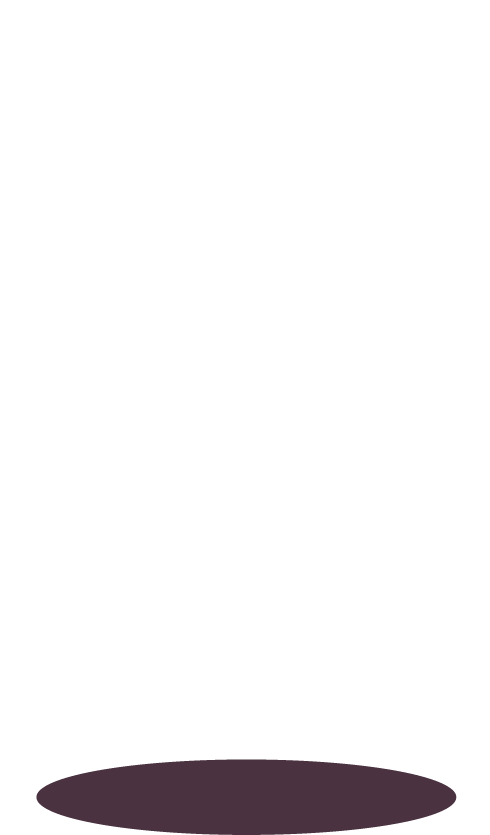 Resume once you’re finished
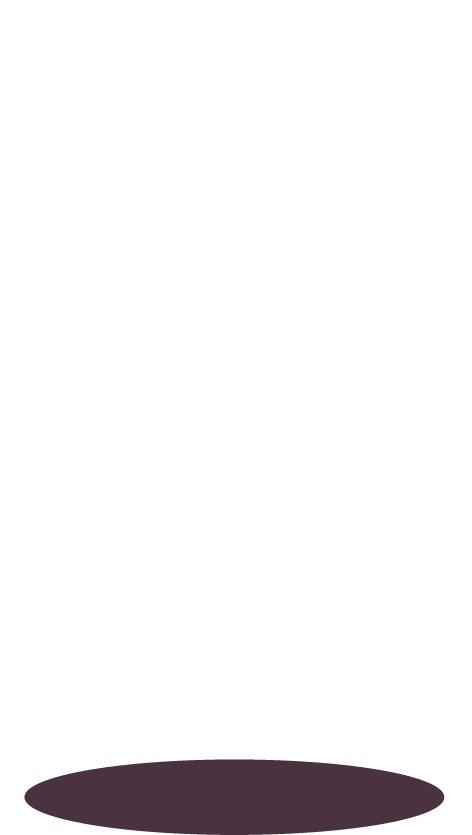 Pause the video to complete your task
Why did Robert Catesby ask Guy Fawkes to help?
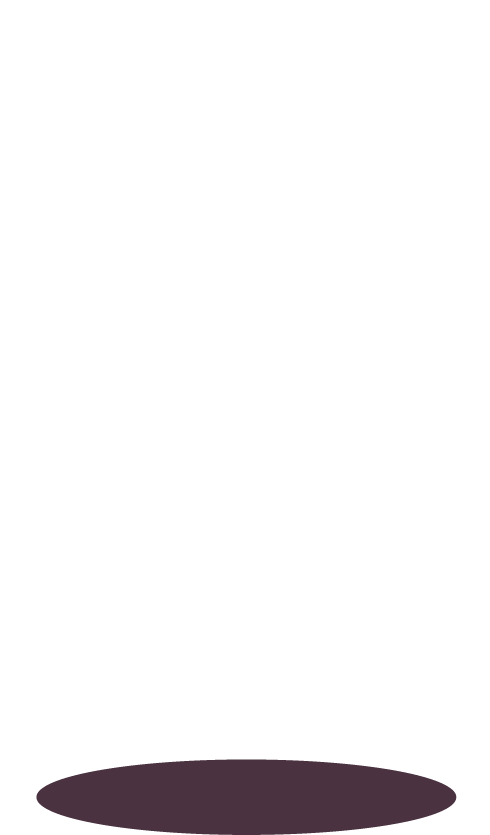 Resume once you’re finished
The conspirators
‹#›
Conspiracy
A secret plan by a group to do something unlawful or harmful.
‹#›
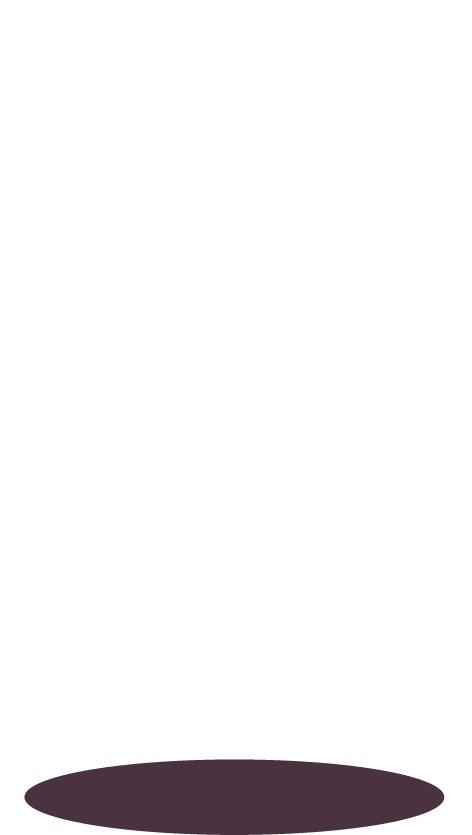 Pause the video to complete your task
What is a conspiracy?
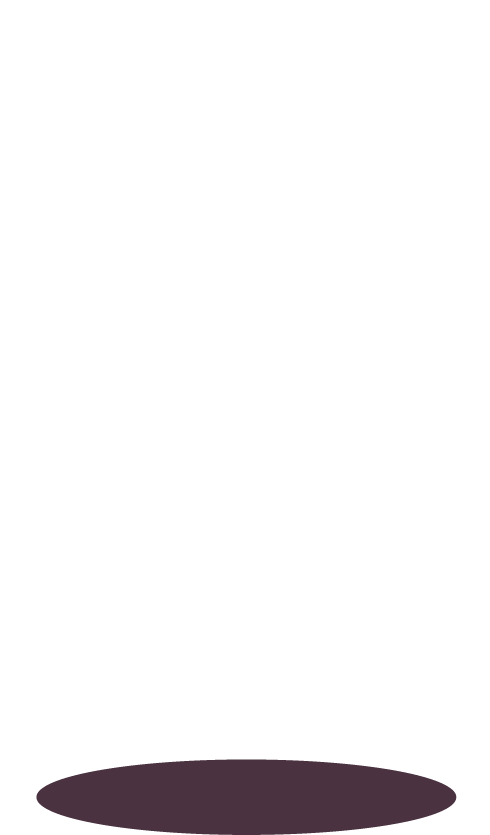 Resume once you’re finished
The conspirators
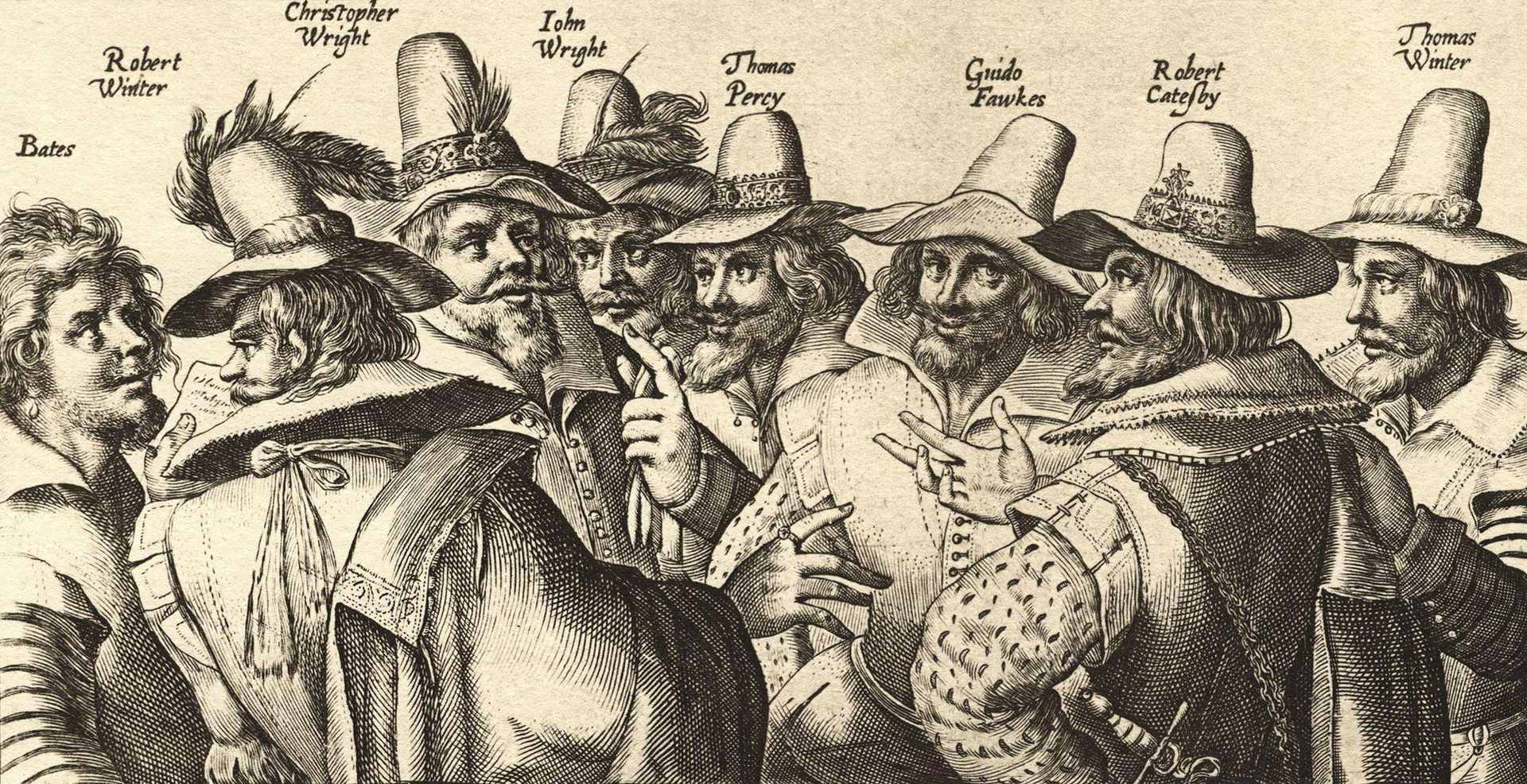 Credit: Gunpowder plot conspirators, Crispijn van de Passe the Elder, Wikimedia Commons
‹#›
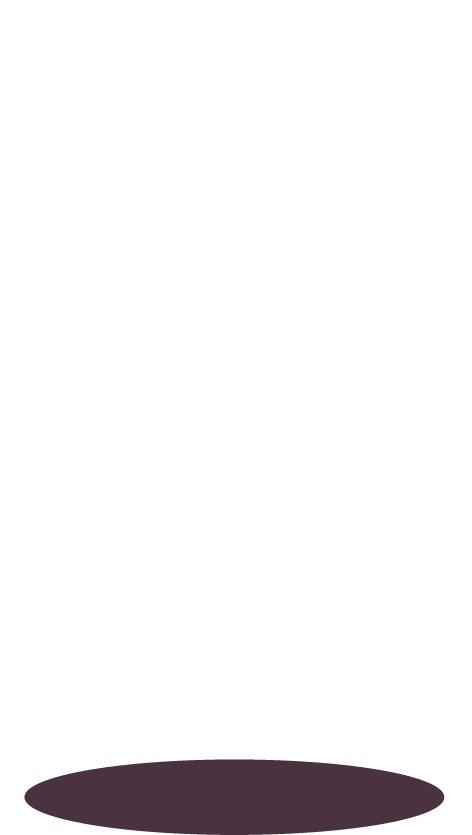 Pause the video to complete your task
What do you think all these people had in common?
In my opinion, ___________________________________________________

__________________________________________________________________
Use the following words in your answer:

Catholics         Protestants          disliked
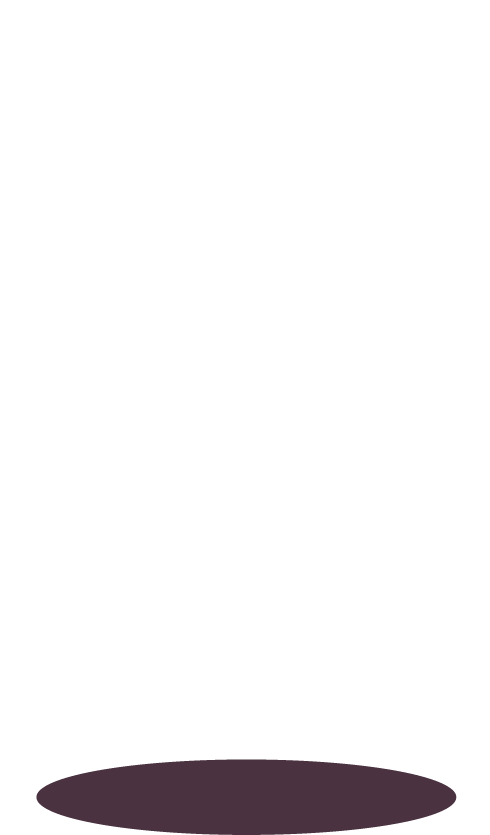 Resume once you’re finished
What happened next?
‹#›
The Conspiracy
‹#›
Why?
Their plan was revealed to an important political person.
On 5th November 1605, Guy Fawkes was caught with the gunpowder moments before the king was about to open parliament.
Guy Fawkes went to jail on November 5th.
‹#›
Why was the plan revealed?
Option 1
Option 2
The conspirators were too loud.
The plan was revealed to an important political person.
Option 3
One of the conspirators was nervous and exposed the plan.
‹#›
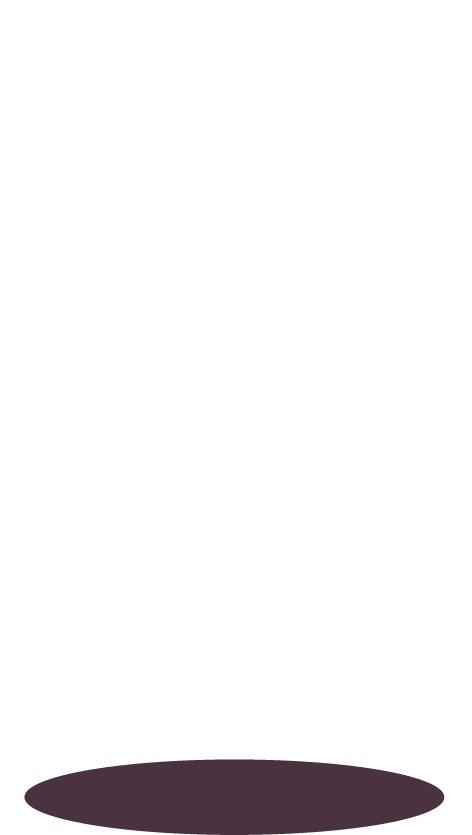 Pause the video to complete your task
What happened to Guy Fawkes?
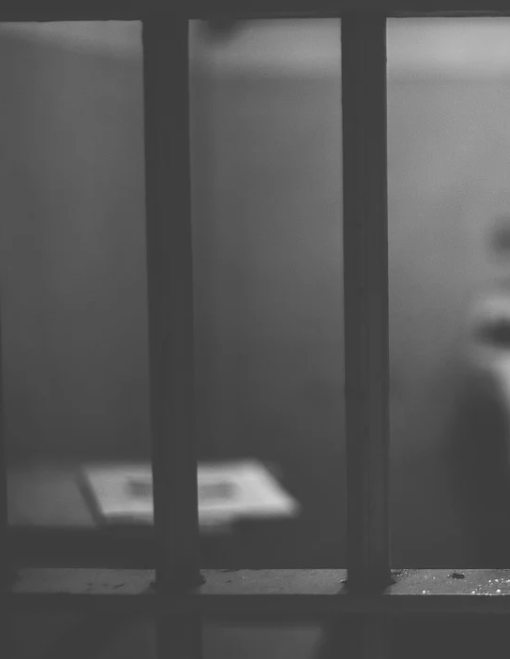 Guy Fawkes __________________________________________
Credit: Pixabay.
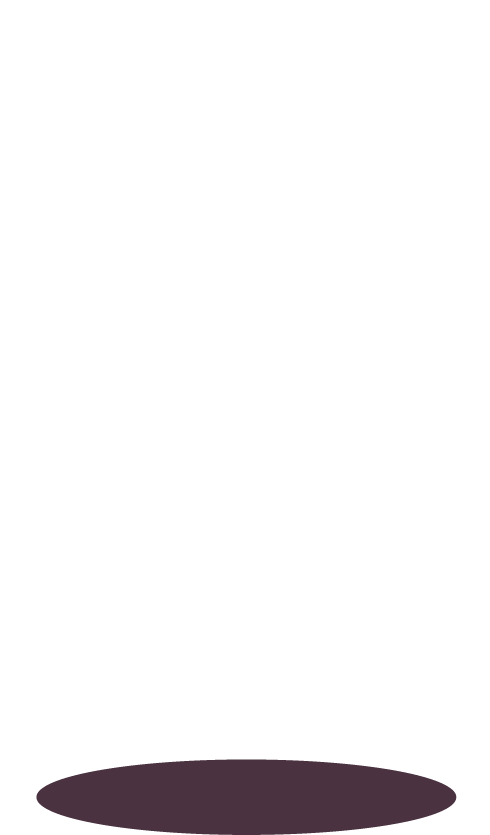 Resume once you’re finished
End of lesson quiz
‹#›
⭐
⭐
⭐
⭐
Great job today!
⭐
⭐
⭐
‹#›